Is Social Media Addictive?
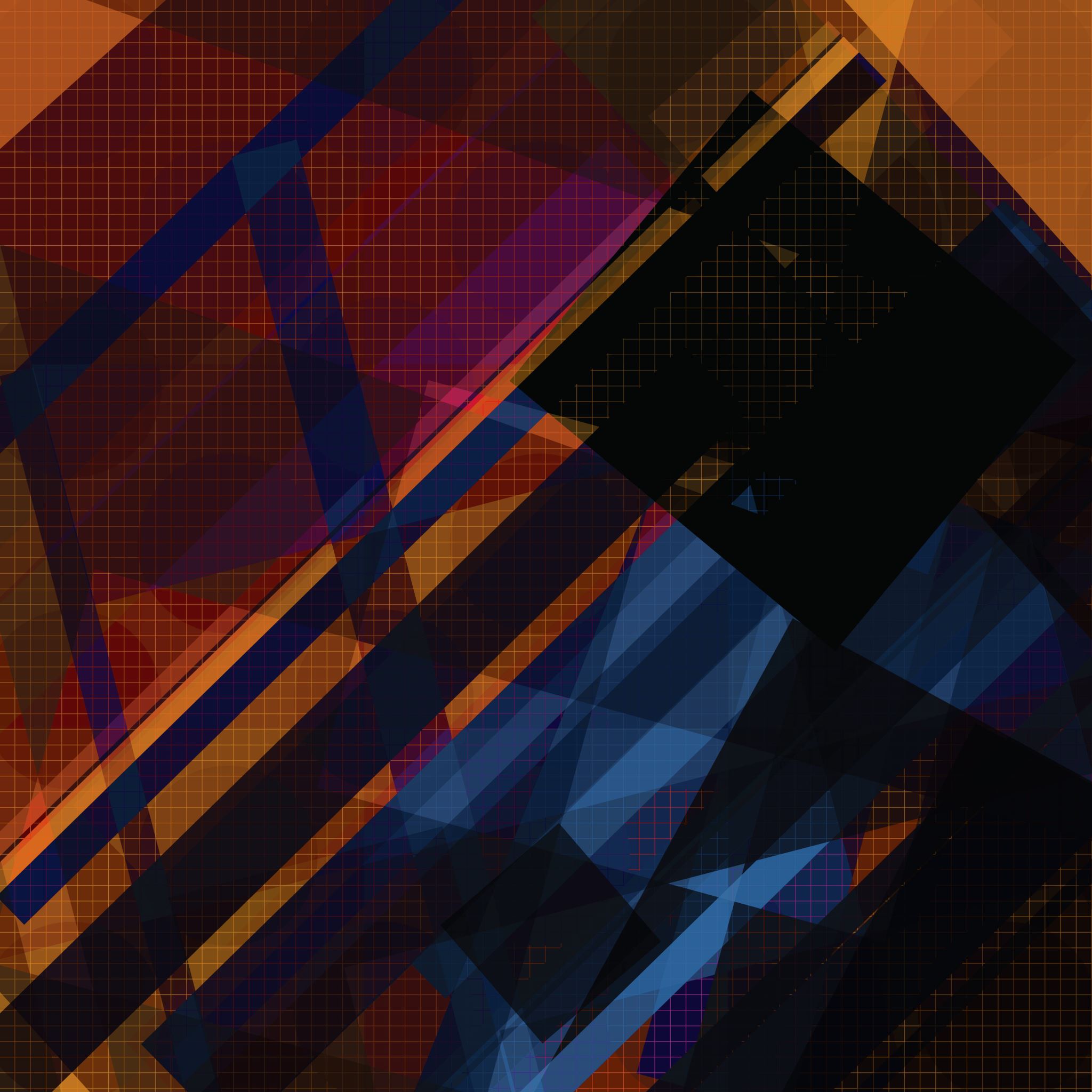 What classes as an addiction?
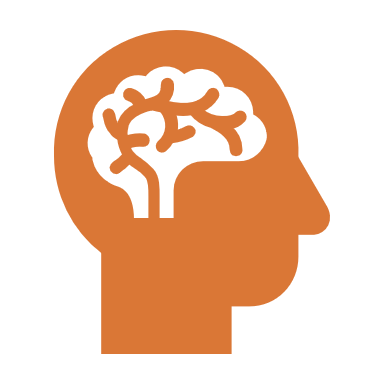 An addiction is when someone has no control over what they are doing and feel the need to have to do something or they have the feeling of a withdrawal, for this instance that would be accessing social media. 
As computer and mobile phone use has increased, so too have computer and internet addictions; people may spend hours each day and night surfing the internet or gaming while neglecting other aspects of their lives.
These aspects include:
Socialising in person
Doing work, this could be homework or being at work
This could also lower motivation as the only thought on your mind is your phone
What is social media addiction?
What are the harms of social media?
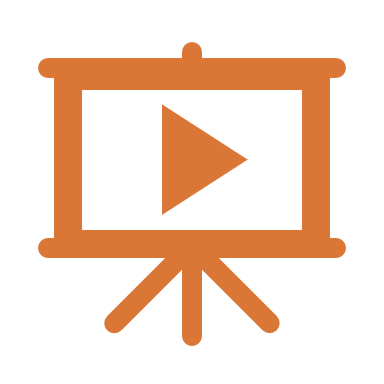 Social media can influence your brain in harmful ways 
You can become so accustomed to scrolling through posts, images, and videos that it interferes with other areas of your life
Social medial can also affect us in many ways including;
Fuelling anxiety 
Depression 
Loneliness
FOMO (fear of missing out)
Unrealistic expectations
Social media can be positive
How can you avoid this